Nachhaltigkeit im Fokus – Wie funktioniert die Bewertung und welchen Nutzen hat der Betrieb?
Erik Guttulsröd
Stellv. Geschäftsführer Fachzentrum DLG
Bereichsleitung Betriebsführung / Nachhaltigkeit
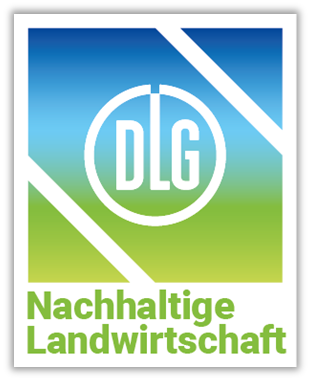 Ausgangslage Nachhaltigkeit in der Landwirtschaft
Anforderungen für die Landwirtschaft:

Politisch/ Regulatorisch:
   EU-Green Deal (EU-Taxonomie / Sustainable Finance)
   ESG – Environment / Social / Governance (Ökonomie)
   ESRS / NFRD / CSRD / Wesentlichkeitsanalyse / Verbesserungspfad
   Carbon Footprint / THG - Scope 1- 3 
   EFRAG und MaRisk (Mindestanforderungen Risiko bei Banken)
   Gemeinsame Agrarpolitik 2023 (Umschichtung Direktzahlungen)
   Ackerbaustrategie 2035 / Tierwohl – Initiativen, etc.

Gesellschaftlich/ Lieferkette:
   Lieferkettensorgfaltspflichtengesetz	
   Bewusste / veränderte Ernährung / Hochwertige Lebensmittel / Lebensmittelsicherheit
   Preissensibilität in der Inflation (Rückgang Biovermarktung)
   Regionalität / Umweltbewusstsein / Klimawandel

Intrinsische Anforderungen der Landwirtschaft:
   Existenzsicherung unter veränderten Rahmenbedingungen
   Produktionsanpassung (phytosanitäre Effekte etc.)
   Wertschätzung der Lebensmittelproduktion	
   Ressourcenschonung für Generationen
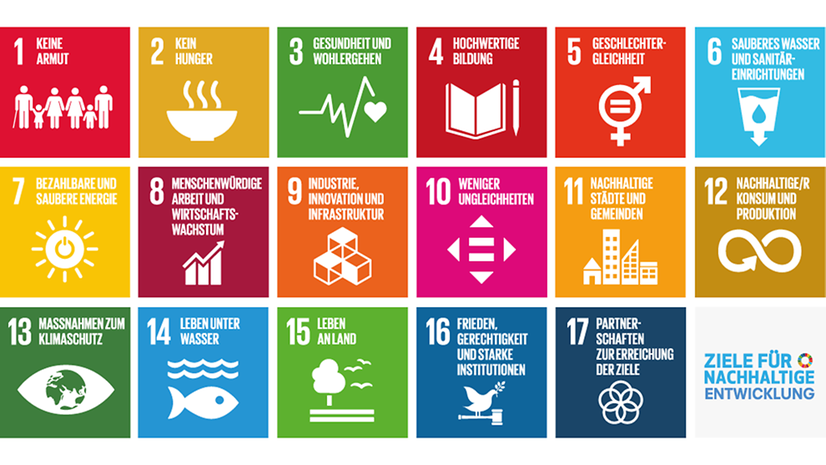 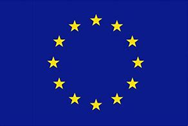 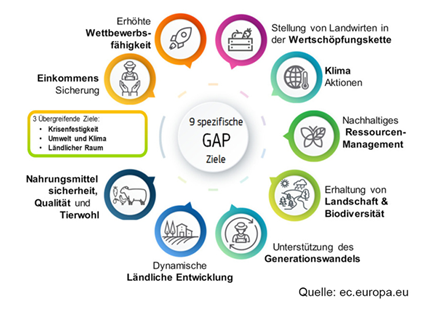 Herausforderungen für Nachhaltigkeit
Die Situation und Debatte ist komplex und gerät z.T. in Zielkonflikte:

Politischen Rahmenbedingungen zum Teil noch in der Entwicklung (EU-Taxonomie) bzw. Mindestkriterien für Nachhaltigkeit in der Landwirtschaft sind (noch) nicht gesetzt – Projekt MinKriSet (Thünen-Institut/ DLG)

Die Lieferkette fragt gezielt nach messbaren Indikatoren auf der Erzeugerstufe, um ESG / CSRD konform zu agieren.

Spannungsfeld zwischen Ökologisierung / Klimaschutz und Ernährungssicherung (Hunger in ärmsten Ländern durch Krieg in der Ukraine) – Extensivierung vs. Nutzungseffizienz

Klimawandel als Katalysator für Anpassungsprozesse (Dürre, Temperatur, etc.)

Absatzkanäle für Leguminosen aus erweiterten Fruchtfolgen stehen noch nicht ausreichend zur Verfügung -> (Eigen)Rentabilität neuer Früchte nicht immer gegeben

Investitionen z.B. in Veredelung sind geplant, werden z.T. zurückgestellt (z.B. Zinswende, politische Rahmenbedingungen, etc.)

Ziel: Abbau Tierbestände, aber die Verwertung von Grünland in der Diskussion
Warum ist die Nachhaltigkeits-Zertifizierung in Zukunft wichtig?
Drei Dinge werden zukünftig entscheidend sein für die Regulatorik bzw. erfolgreiche Platzierung von Agrarprodukten: Produktqualität, Preis und Prozessqualität!
Wie ist der Prozess der Produktion qualifiziert? 

EU-Green-Deal: EU-Taxonomie und ESG / Sustainable Finance
CSRD (Corporate Sustainability Reporting Directive) und Lagebericht Jahresabschluss


LkSG–Lieferkettengesetz (Social/ Governance)
Marketing als Produktlabel im Handel
Betriebliche Öffentlichkeitsarbeit zur Eigenreputation
Das DLG-Zertifikat bietet eine Grundlage für die Einhaltung der Standards in einer ESG-konformen Lieferkette und unterstützt dabei die CSRD-Berichtslegung im Unternehmen
Landwirtschaftliche Betriebe sind mit dem DLG-Standard zertifiziert und dokumentieren damit ihr Handeln.
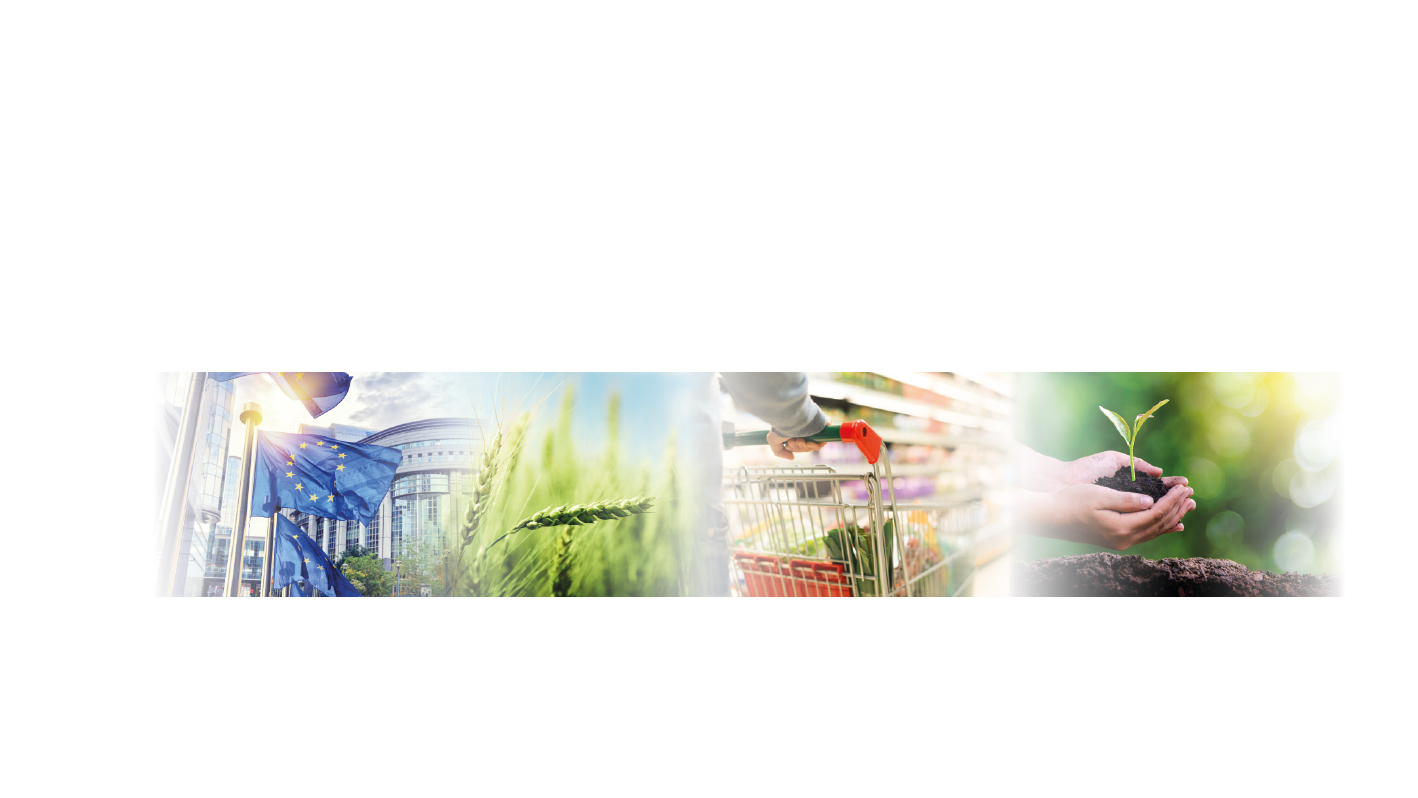 Kernherausforderung 1: Nachhaltigkeit messbar machen!
Handlungsbedarf in der Landwirtschaft aufgrund der EU-Taxonomie, CSRD (Corporate Sustainability Reporting Directive) und LkSG (Lieferkettensorgfaltspflichtengesetz)

Eine Nachhaltigkeitszertifizierung muss für alle Produktionsformen transparent und fachlich nachvollziehbar sein. -> Eine pauschale Definition Nachhaltigkeit = Ökologische Landwirtschaft halten wir nicht für angemessen.

Die ESG-Kriterien sind ganzheitlich zu betrachten und in den Prüfkriterien abzubilden. -> Isolierte Betrachtungen z.B. isolierte THG-Emissionen bilden die Komplexität in der Landwirtschaft nicht ab.

Die DLG-Nachhaltigkeitszertifizierung bietet mit den 23 Indikatoren einen Bestandteil zur sachlichen Zertifizierung von Nachhaltigkeit. 
Nachhaltigkeit ist und wird Vertragsbestandteil bei Ausschreibungen werden.
Kernherausforderung 2: Treibhausgas - Scopes in der Lieferkette
Treibhausgase und deren Messung stehen im absoluten Fokus der Wertschöpfungskette!

Scope 1	
mechanische Quellen (z. B. Zugmaschinen, Trocknung, Kühlung etc.)
nicht-mechanische Quellen (z. B. Düngemanagement, landw. Böden etc.)
CO2 e-Emissionen von Landnutzungsänderungen (z.B. Moorböden, in Acker oder Grünland) (in vielen Bilanzierungsmodellen nicht enthalten)

Scope 2	
eingekaufte Energie (Ökostrom etc.)

Scope 3	
indirekte Quellen (z.B. eingekaufte Futtermittel)
THG von Vorlieferanten oder Materialien
Transporte etc. in der Lieferkette

Messung und Internationalisierung in der Landwirtschaft aktuell kompliziert in Deutschland!
DLG-Standard „Nachhaltige Landwirtschaft“
So funktionierts;
ESG-Indikatoren aus Ökologie, Ökonomie, Soziales, Management
Bewertung erfolgt je nach Indikator ziel- oder maßnahmenorientiert
Für die Indikatoren sind Zielwertbereiche definiert, um den Nachhaltigkeitsstatus des Betriebes zu ermitteln
Bewertungskriterien basierend auf fundierten fachlichen Erkenntnissen, Rechtsgrundlagen und gesellschaftspolitischen Anforderungen
Berechnung des Nachhaltigkeitsprofils basiert auf den realen Daten des landwirtschaftlichen Betriebes
Pragmatische Checklisten-Audits und Nachweis über vorliegende Dokumente auf dem Betrieb (Agrarantrag, Stoffstrombilanz, Arbeitsverträge, BMEL-Jahresabschluss, etc.)
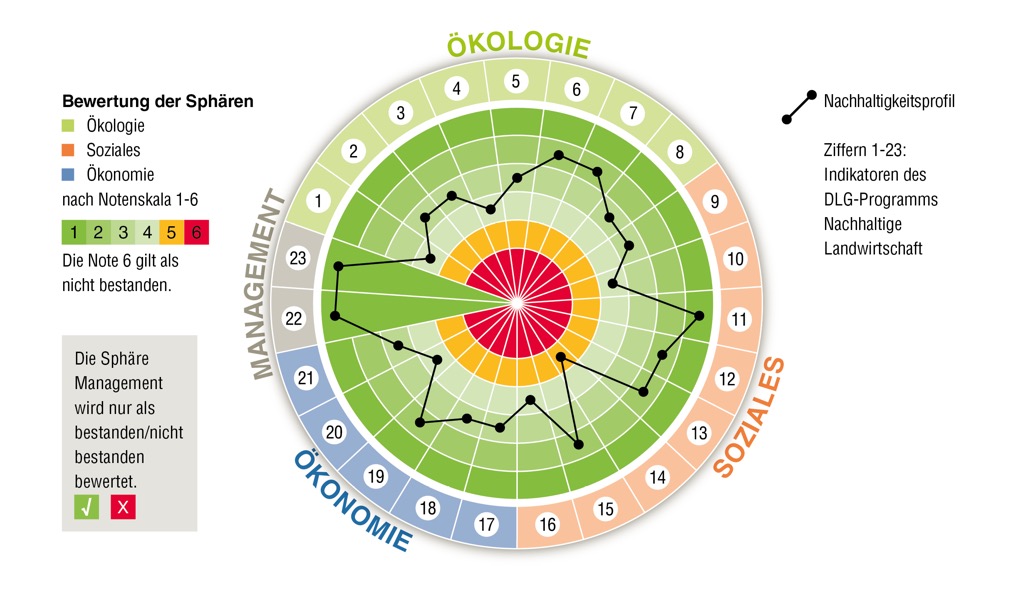 Grundsätzliche Bewertung
Die Bewertung der Indikatoren erfolgt über ein Punktesystem
Jeder Indikator muss für sich Alleine bestanden werden
Note 1 – 4 gilt als bestanden
Note 5 muss mit der Note 3 oder besser innerhalb der selben Sphäre ausgeglichen werden
Note 6 gilt als nicht bestanden und führt zum nichtbestehen des Audits
Zu Beginn hat jeder Betrieb 5 Punkte, auf dessen Basis durch ein Bonus-Malus System die entsprechende Bewertung erfolgt
Ackerbau
DLG-Nachhaltigkeitsprogramm
Gold-Standard AckerbauRelevant u.a. für Finanzwesen, Handel, PR und Pachtmarkt
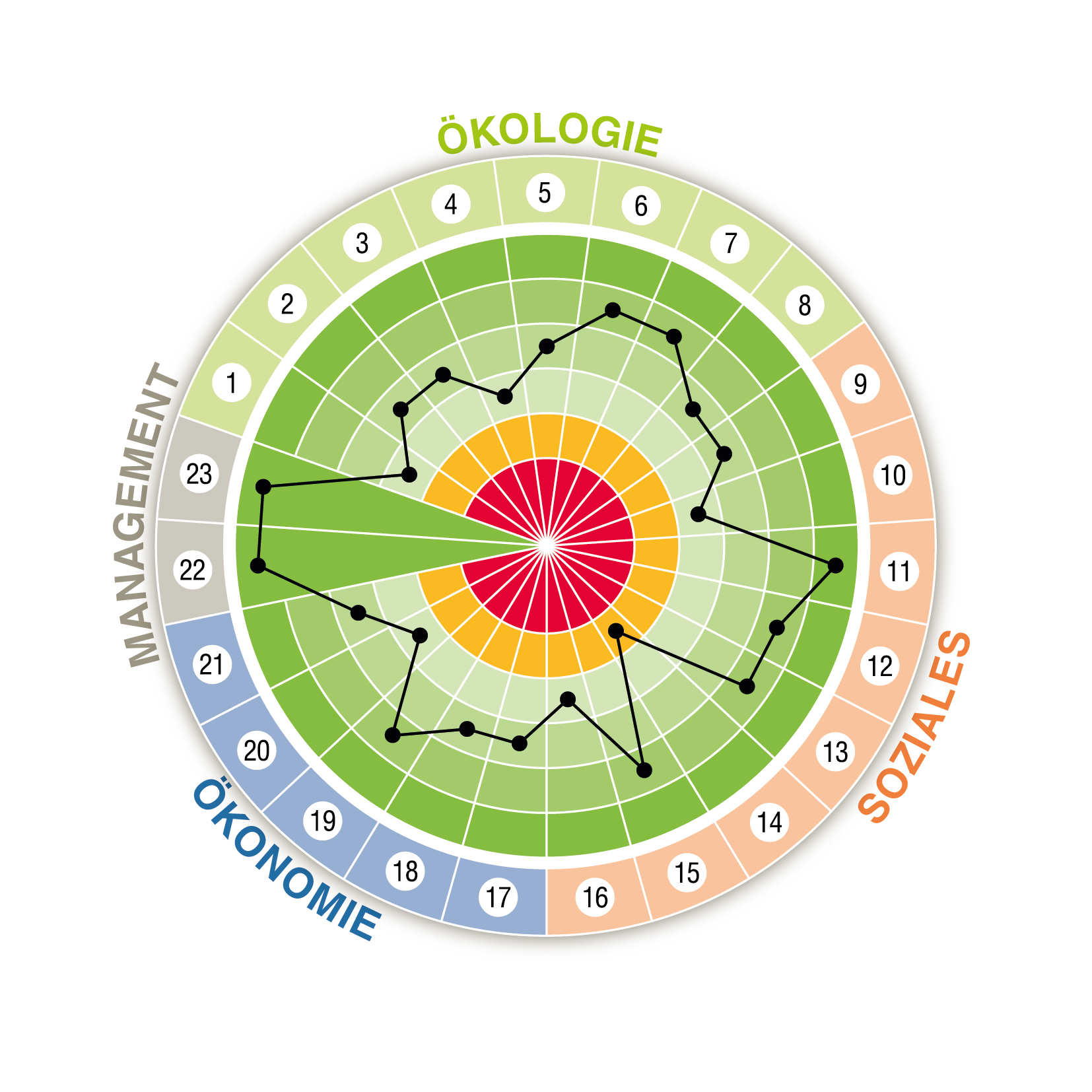 Zertifizierung auf Basis folgender Nachhaltigkeitsindikatoren:
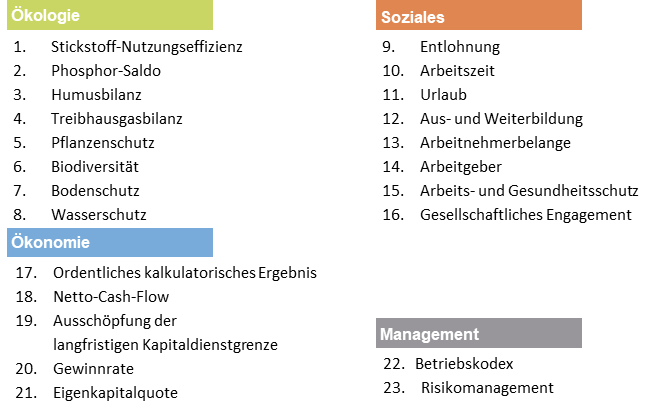 Umsetzung: Vor-Ort-Audit (Auditoren sind geschult und bereits im Einsatz)
Abschluss: DLG-Zertifikat in Gold
Nachhaltigkeits-Score: 2,8
Silber-Standard AckerbauRelevant für Finanzwesen, Taxonomie und Sustainable Finance
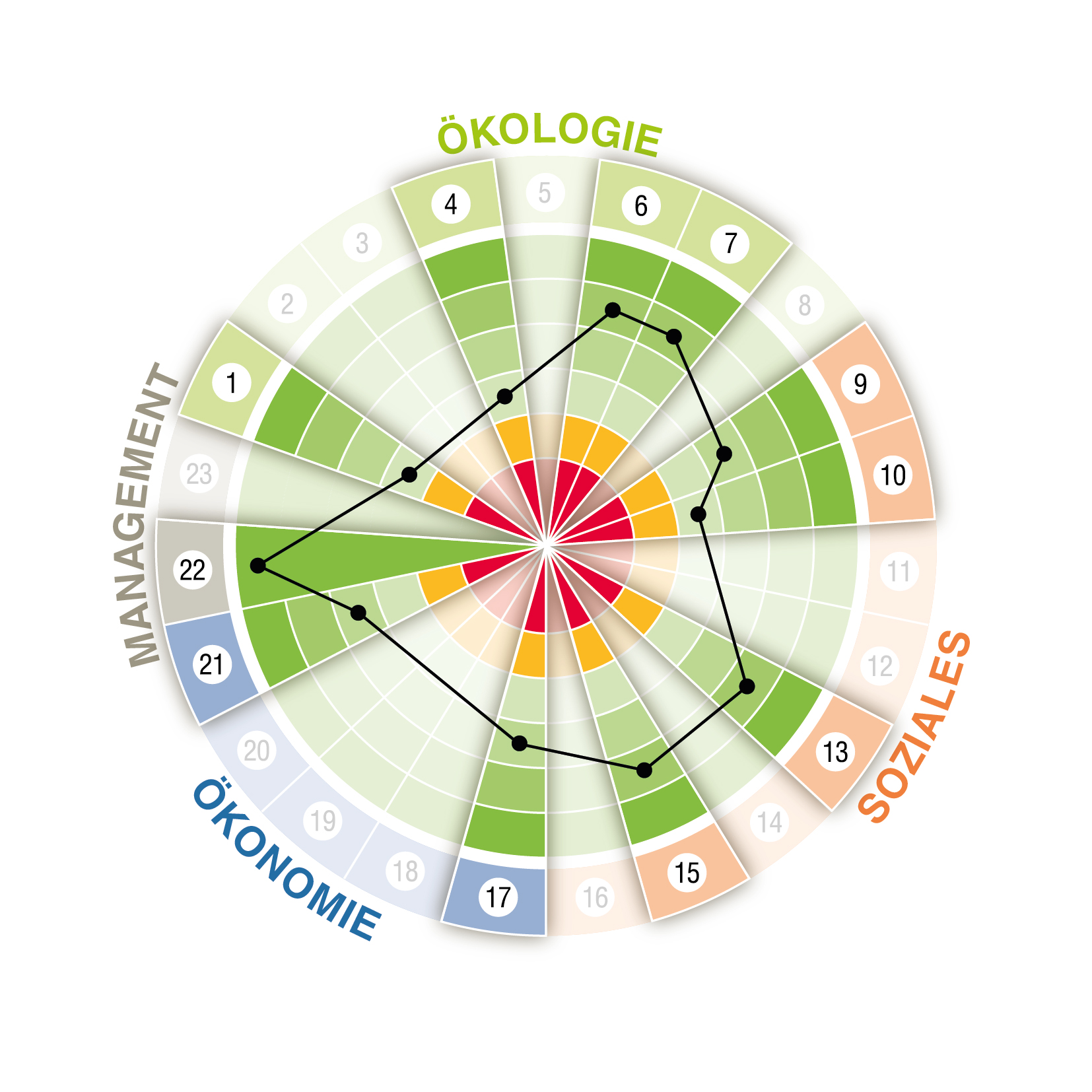 Zertifizierung auf Basis folgender Nachhaltigkeitsindikatoren:

Stickstoffnutzungseffizienz
Treibhausgase
Arbeitszeit / Entlohnung
Eigenkapitalquote
Ordentliches kalkulatorisches Ergebnis
Governance / Compliance 
Biodiversität / Bodenschutz
Gesellschaftliches Engagement
Arbeitnehmerbelange (inkl. Gender Pay Gap)

Umsetzung: webbasierte Selbstauskunft
Abschluss: DLG-Zertifikat in Silber
Nachhaltigkeits-Score: 2,7
Bronze Standard AckerbauRelevant für Handel für Nachhaltigkeitserstattungspflicht (CSRD) und Lieferkettenpflichtengesetz
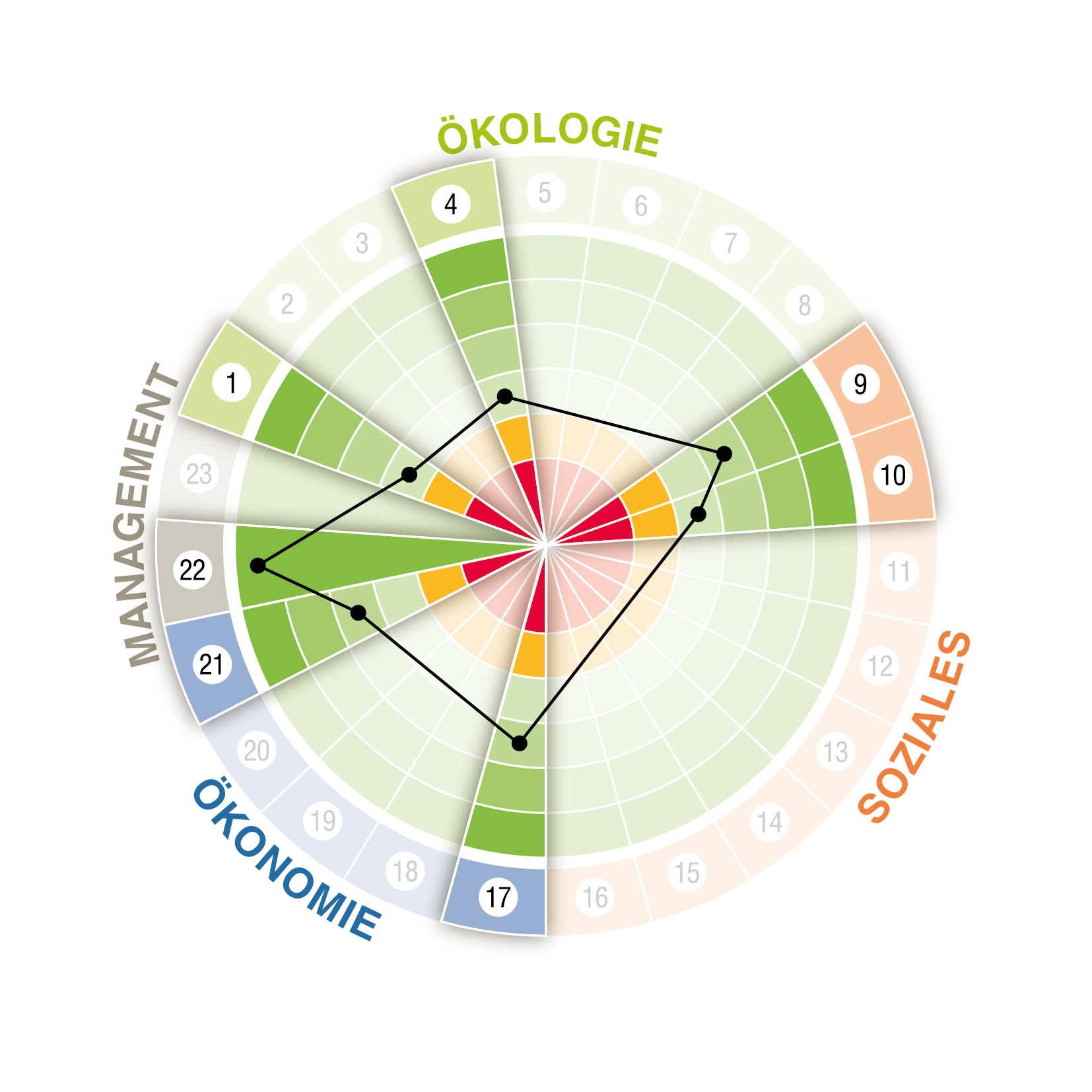 Zertifizierung auf Basis folgender Nachhaltigkeitsindikatoren:
Stickstoffnutzungseffizienz
Treibhausgase
Arbeitszeit
Entlohnung
Eigenkapitalquote
Ordentliches kalkulatorisches Ergebnis
Governance/ Compliance 
Umsetzung: webbasierte Selbstauskunft
Abschluss: DLG-Zertifikat in Bronze
Nachhaltigkeits-Score: 3,1
Testphase in 2023
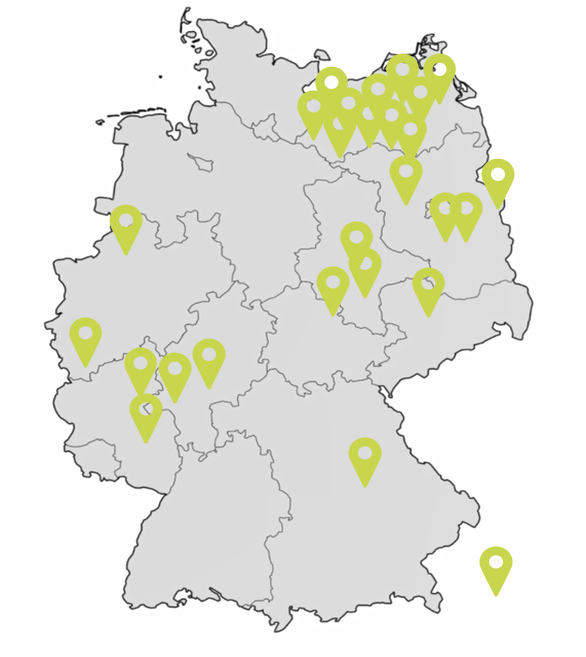 Auditoren-Team:	DLG-Mitarbeiter

Indikatoren:	DLG-Netzwerk

Unterstützer:	AG Banken und Versicherungen

Testaudits:		Februar – Mai 2023 (ab Juni BVVG – Betriebe)

Testbetriebe:	Haupt- / Nebenerwerb
		Konventionell / Ökologisch
		Ackerbau / Grünland
		Ost / West / Süd / Nord
		Österreich

Ergebnis:		Testphase abgeschlossen / 2-4 h Betriebsaudits
		bei guter Vorbereitung / Roll-Out Zertifizierungsstellen 			steht bevor
Testphase in 2023 - Ergebnisauswahl
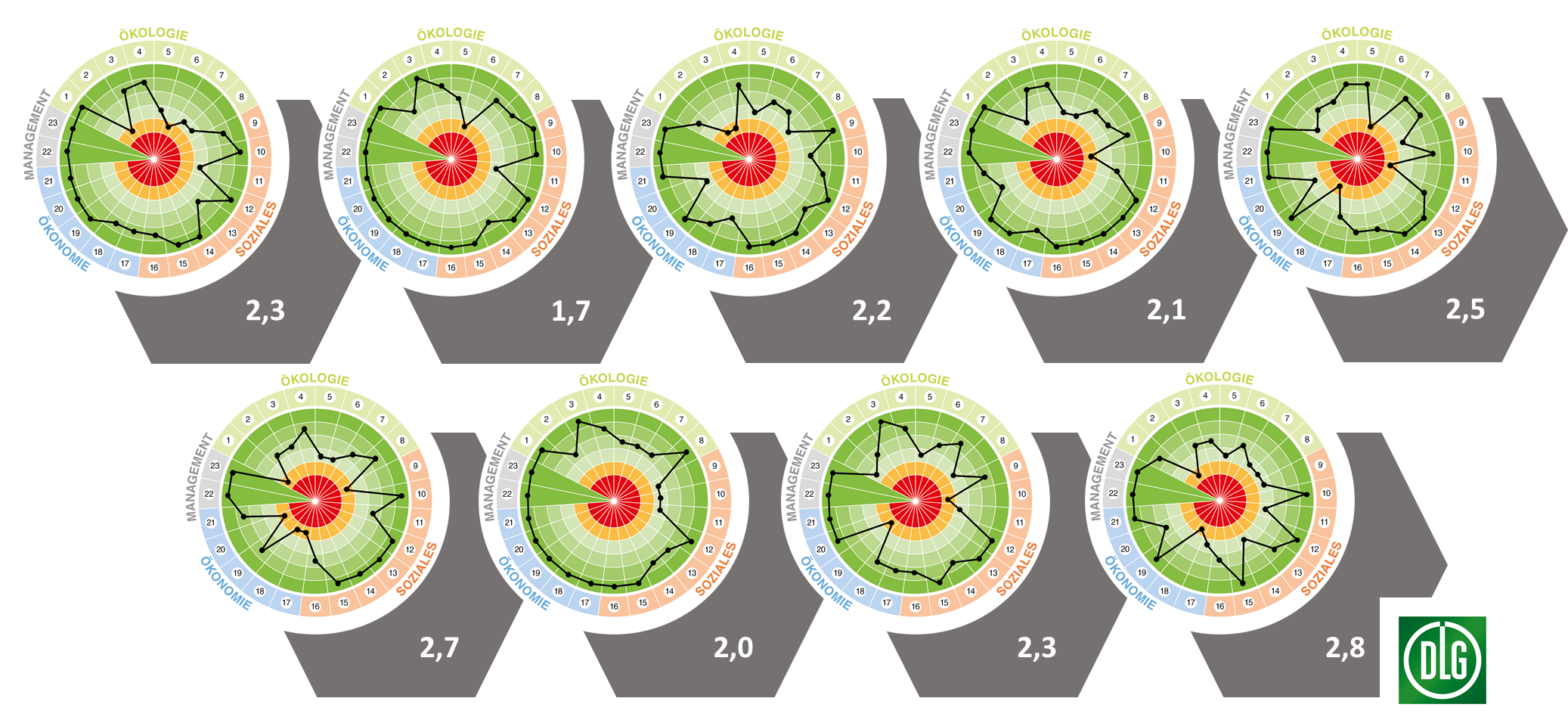 DLG-Programm Ackerbau
Ökologie
Stickstoff - Nutzungseffizienz
Eingangsdaten: Bewirtschaftungsdaten aus der Ackerschlagdatei / Stoffstrombilanz / Düngebilanz
Gesamtbetriebliche Berechnung (Acker- und Grünland)
Verhältnis N-Zufuhr und N-Abfuhr
Stickstoff - Nutzungseffizienz
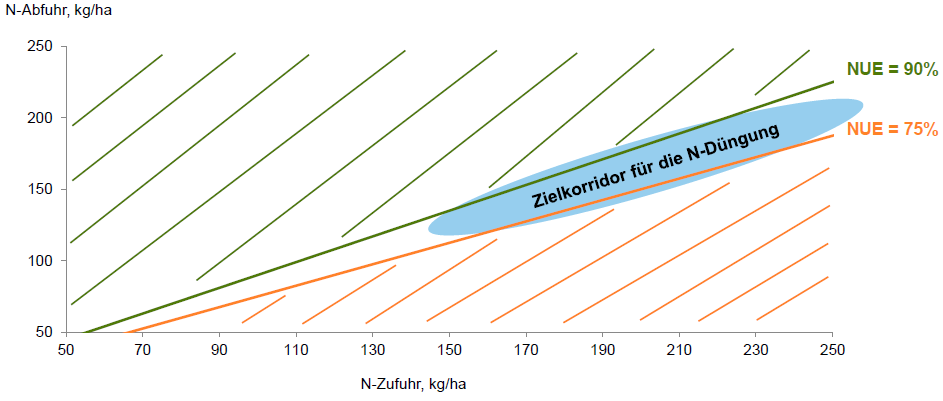 Beispielhaftes Konzept des mineralischen Stickstoff-Nutzungseffizienzindikators verändert durch Yara GmbH & Co. KG, Originalstudie des EU Nitrogen Expert Panel (Oenema et al., 2015).
Phosphor Saldo
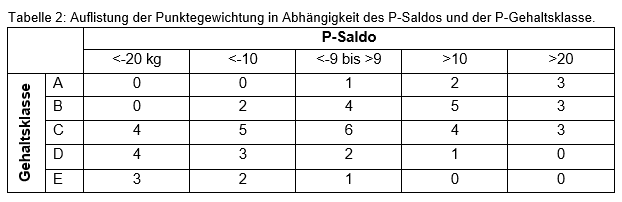 Eingangsdaten: Kombination P-Saldo + Gehaltsklassen


Beispiel:

Schlag A: Gehaltsklasse: C, P-Saldo: 5 kg, Schlaggröße: 5 ha
Laut Bewertungsschema: 6 Punkte
6 Punkte * 5 ha = 30 (max. Pkt. 30)
 
Schlag B: Gehaltsklasse: B, P-Saldo: > 20 kg, Schlaggröße: 10 ha
Laut Bewertungsschema: 3 Punkte
3 Punkte * 10 ha = 30 (max. Pkt. 50)
 
30 + 30 = 60			
60 / 15 = 4,00			
Verhältnis: 4 / 6 = 66,66 %
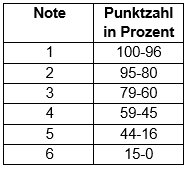 Treibhausgas-Bilanz
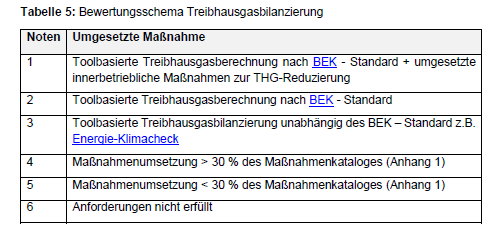 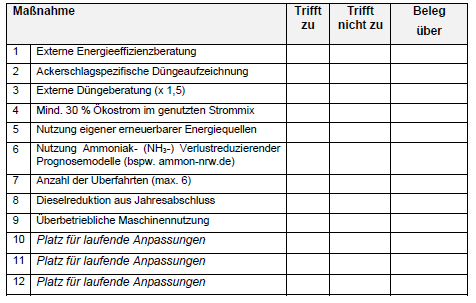 Hinweise:
Scope 1 + 2 in der THG-Bilanz abbildbar
Werte sind vorhanden und werden im Zertifikat ausgewiesen
Herausforderung: THG als Scope 3 in der Lieferkette für nachgelagerten Bereich nutzbar
Tools in Harmonisierung zur internationalen Anschlussfähigkeit in Umsetzung
Pflanzenschutz
Angaben des Landwirtes aus Ackerschlagdatei, Agrarantrag (Eco Schemes) etc. 
Zusätzliche Abfragen zu ackerbaulichen Maßnahmen und technischer Ausstattung
Ziel ist das Sammeln von bis zu 52 Punkten aus verschiedenen Kategorien
-> der Landwirt entscheidet, wo er die Punkte holen möchte bzw. kann und bringt Nachweis
DEEP DIVE
 
im Indikator Pflanzenschutz
Pflanzenschutz
Pflanzenschutz
Beispiel phytosanitäre Effekte bei der Raps/ Kartoffel
Pflanzenschutz
Pflanzenschutz
Pflanzenschutz
Pflanzenschutz
Pflanzenschutz
Pflanzenschutz
Biodiversität
Biodiversität
Abfrage anhand der Checkliste im Handbuch
Zusätzliche Abfragen zu ackerbaulichen Maßnahmen und technischer Ausstattung
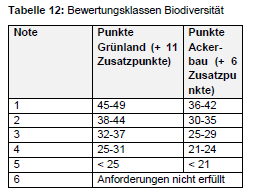 Nachhaltige 
Schweinehaltung
DLG-Nachhaltigkeitsprogramm
Gold-Standard Schweinehaltung (neu)Relevant u.a. für Finanzwesen, Handel, PR und Pachtmarkt
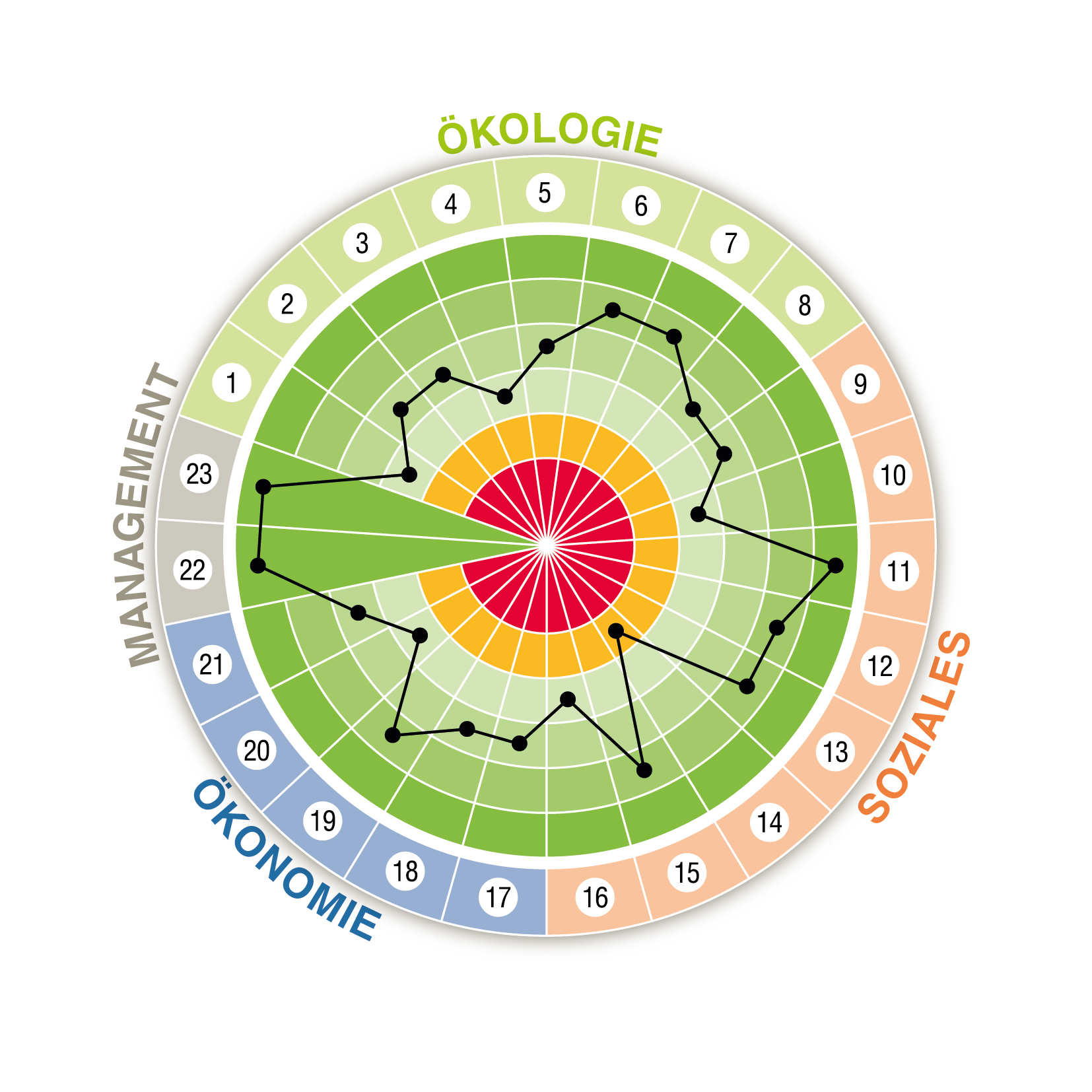 Zertifizierung auf Basis folgender Nachhaltigkeitsindikatoren:
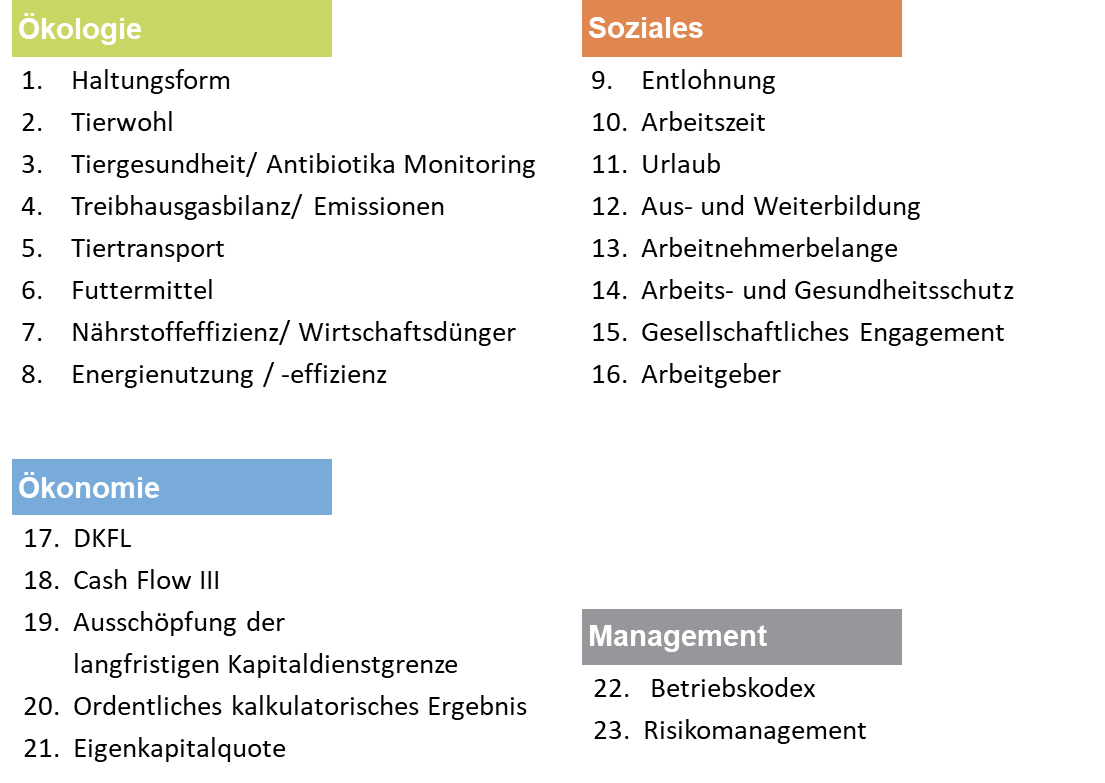 Umsetzung: Vor-Ort-Audit (Auditoren sind geschult und bereits im Einsatz)
Abschluss: DLG-Zertifikat in Gold
Nachhaltigkeits-Score: 2,8
Testphase 2024 – Nachhaltigkeitsbewertung Schwein
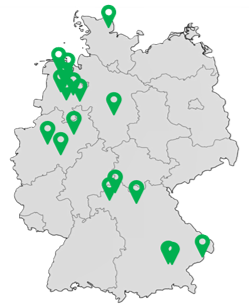 Start der Testphase:   	05. Juli 2024​
Geplanter Abschluss:   	Ende September​
Aktuelle Betriebsanzahl: 	18 von 20 Betrieben erfolgt ​
Standorte:         	Von Flensburg bis Passau​
Auditdauer:        	ca. 3-4 Stunden (exkl. Diskussion)​
​
Testphase verläuft vielversprechend:​
​
Überarbeitung innerhalb der Kriterien in Teilen notwendig​
Ziel ist Vorstellung / Präsentation auf der EUROTIER in Hannover​
​
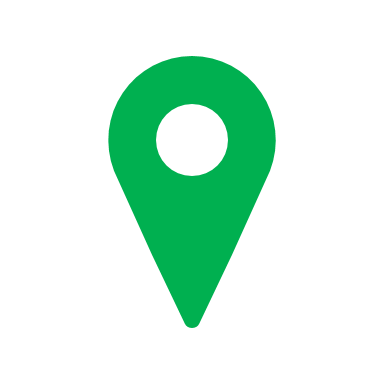 Benötigte Unterlagen für ein Audit
DLG-Programm Schweinehaltung
Ökologie
Indikator 3: Tiergesundheit Tierverluste (Mast)
zzgl. Erfassung/ Dokumentation von Befunddaten/ Salmonellenstatus/Antibiotika
Indikator 4: Treibhausgasbilanzierung
Kein absoluter CO2 – Wert
Bewertung erfolgt über ein zweigliedriges System
CO2- Fußabdruck
Schadgasemissionen
7 Teilindikatoren
Emissionsminderung Stall & WD-Lagerung
N/P in der Fütterung
Futteraufwand in kg je kg Zuwachs
Energieeinsatz – Bewertung AG Energie
Ferkeltransport
Bonuspunkte
Indikator 6: Futtermittel
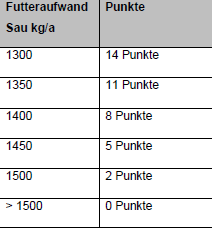 Bewertung erfolgt über ein dreigliedriges System
Sauenhaltung
Futteraufwand Sau in kg/a
Futteraufwand Ferkel in kg/kg
N-/P- reduzierte Fütterung
Mast
Futteraufwand in kg/kg
N-/P- reduzierte Fütterung
Weitere
Hef – value Wert in %
Regionalitätsbewertung
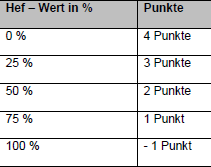 Indikator 8: Energienutzung/ -effizienz
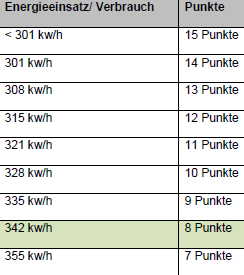 Bewertung erfolgt über ein Bonus – Malus System
Erneuerbare Energien
Energieeinsatz/ Verbrauch
Ferkelerzeugung
Ferkelerzeugung + Ferkelaufzucht
Schweinemast
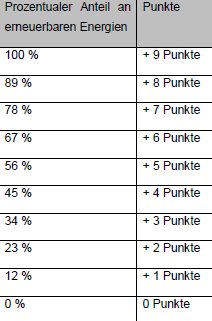 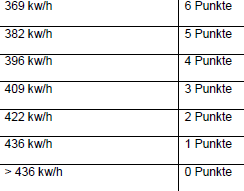 DLG-Programm Ackerbau / Schwein
Soziales
Entlohnung
Als Datengrundlage zur Berechnung des Indikators dienen die verschiedenen Lohnklassen branchenspezifischer Tarifverträge, wie auch Ausbildungsgrad und damit Art der Tätigkeit des Arbeitnehmers
Die Zielwerte von Teilzeitkräften werden für die jeweiligen Gehaltsgruppen und Bewertungsklassendirekt proportional zu den vereinbarten Arbeitszeiten angepasst.
Arbeitszeit
Arbeitszeit
Der Indikator Arbeitszeit erfasst die durchschnittliche wöchentliche Realarbeitszeit des Arbeitnehmers. 
Dazu muss für jeden abhängig Beschäftigen die real geleistete Jahresarbeitszeit inklusive Überstunden und bezahltem Urlaub angegeben werden. 
Teilt man diesen Wert durch 52,2 Wochen, ergibt sich die durchschnittliche wöchentliche Realarbeitszeit.
DLG-Programm Ackerbau / Schwein
Ökonomie
Die 5 Indikatoren der Ökonomie
Ackerbau: Ordentliches kalkulatorisches Ergebnis
Schwein: Direktkostenfreie Leistung (Vollkosten = Bonus)

Netto-Cash-Flow (Cash-Flow III)

Ausschöpfung der langfristigen Kapitaldienstgrenze in %

Gewinnrate in %

Eigenkapitalquote in %
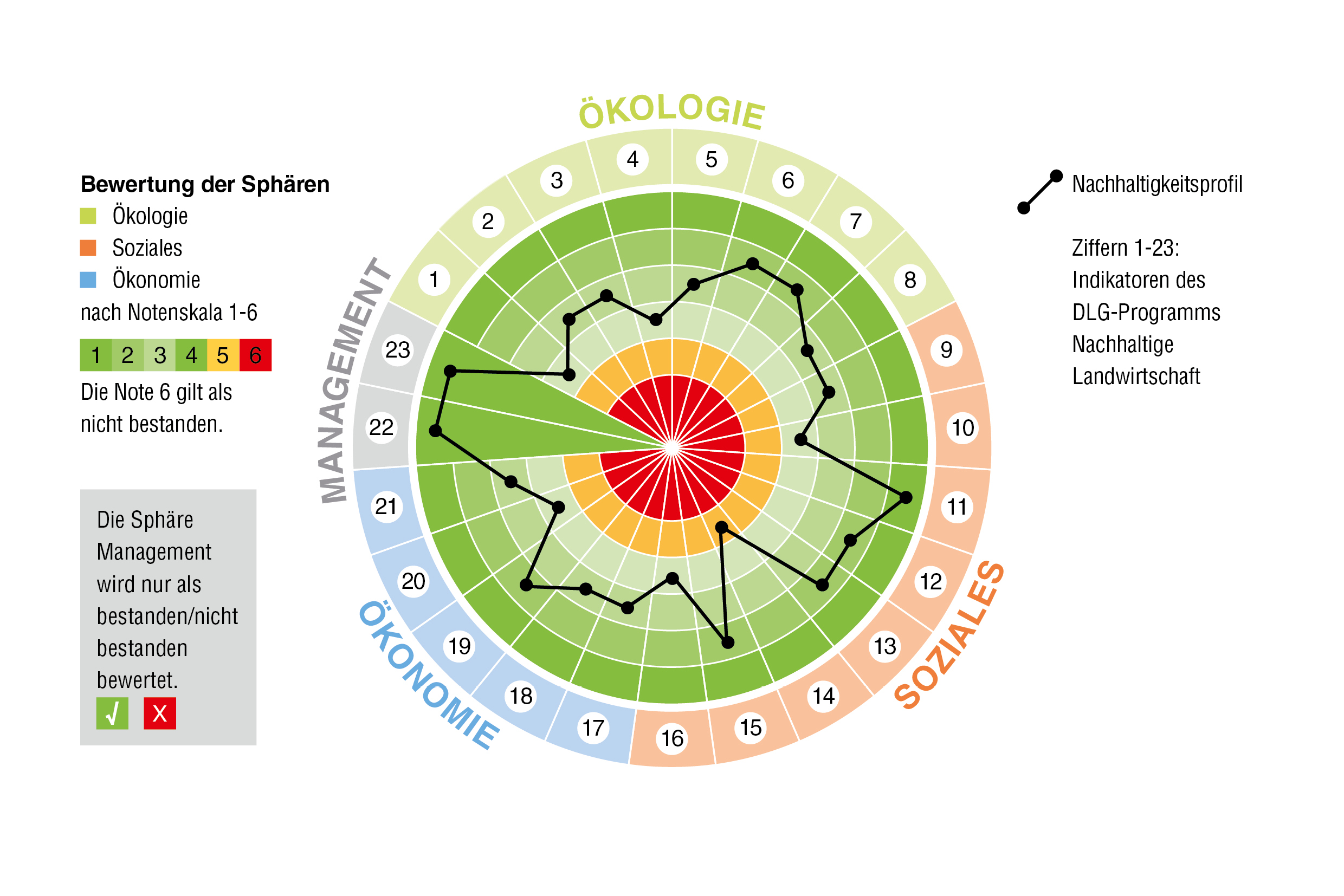 Ordentliches kalkulatorisches Ergebnis
Zahlen werden aus Jahresabschluss entnommen
Ordentliches Ergebnis minus Opportunitätskosten der eigenen, im Unternehmen eingesetzten Faktoren in Form des Pacht-, Zins- und Lohnansatzes
Ein positiver Wert gibt an, dass neben der Kostendeckung bzw. Entlohnung aller eingesetzten Faktoren  (diese ist bei 0 erreicht) auch eine Entlohnung der unternehmerischen Tätigkeit an sich erzielt wird.
Ausschöpfung der langfristigen Kapitaldienstgrenze
Zahlen werden aus (BMEL-) Jahresabschluss entnommen
Der Indikator errechnet sich, indem der tatsächliche Kapitaldienst auf die langfristige Kapitaldienstgrenze bezogen wird. Er zeigt damit an, inwieweit die Kapitaldienstgrenze ausgeschöpft wird. 
Ein Wert von 100 % = vollständige Tilgung der Forderungen mittels der gesamten vorhandenen Liquidität
Übersteigt der Wert 100 % besteht eine Gefährdung der Zahlungsfähigkeit und der Kreditbedienung.
Management
Verpflichtend für die Programmteilnahme
Ohne Notenbewertung
Anforderungen sollen Betriebsleiter unterstützen, sich den Herausforderungen einer verantwortungsvollen Unternehmensführung zu stellen.
Risikomanagement
Betriebskodex (Governance)
Beinhaltet Maßnahmen und Prozesse, die im Unternehmen dazu führen, dass Regelkonformität im rechtverbindlichen und ethischen Bereich (Korruption, Kinderarbeit, etc.) gewährleistet werden
Umfasst drei Bereiche
die Präambel / das Betriebsleitbild
Verhaltensleitlinien
gesetzliche Mindestanforderungen und mitgeltende Normen
Leitfaden zur Anfertigung des Kodex
Zur Erfassung und Minimierung unternehmerischen Risiken 
Umfasst drei Schritte
Risikoanalyse
Risikobewertung
Risikosteuerung
Leitfaden zur Anfertigung eines Risikomanagementsystems
Ihr Nutzen…als landwirtschaftlicher Betrieb
1
4
Entwicklungspotenziale des Betriebes besser erkennen: Ökonomie, Ökologie, Soziales
Betrieb weiterentwickeln im Hinblick auf Betriebswirtschaft und Nachhaltigkeit
2
5
Verhandlungsposition stärken in der Wertschöpfungskette
Mitarbeiter binden durch Sichtbarkeit betrieblicher Stärken
3
6
Starker Auftritt in der Öffentlichkeit und im direkten nachbarschaftlichen Umfeld
Betriebliche Neupositionierung bei Pachtung und Kauf von Flächen
Ihr Nutzen…als Partner der Landwirtschaft
1
5
Marktzugänge sichern dank zertifizierter nachhaltiger Projekte
Einheitlichen Standard der Landwirtschaft nutzen und in eigene Prozesse einbinden
2
6
Standard deckt Nachhaltigkeitsprüfung in ihrem Prozess ab
Nachhaltigkeit in den Wertschöpfungsketten fördern durch definierte Standards
3
7
Stabilität von Investitionen durch Minderung von Umweltrisiken
Transparenz und Information, um finanzielle Entscheidungen zu treffen
4
8
Langfristige Werthaltung dank nachhaltiger Systemleistungen
Verantwortung durch gezielte Förderung nachhaltiger Ziele
Kontakt 

DLG e.V. 
Fachzentrum Landwirtschaft
DLG e.V.
Erik Guttulsröd

+49 69 24788 286
E.Guttulsroed@dlg.org
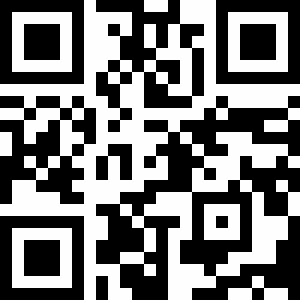 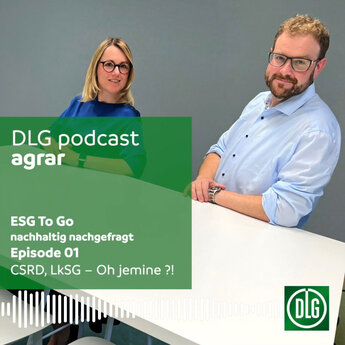 Vielen Dank für Ihre Aufmerksamkeit!
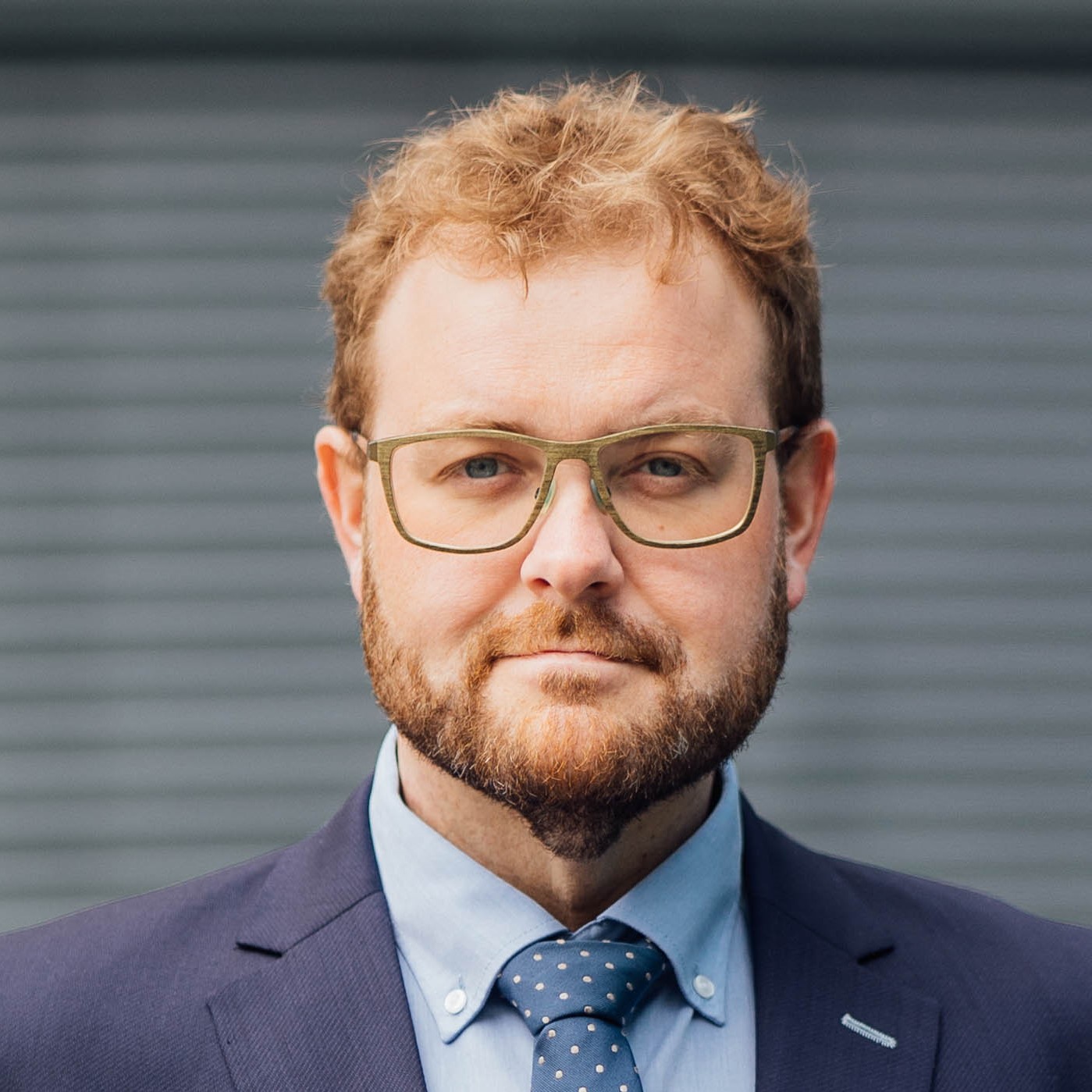 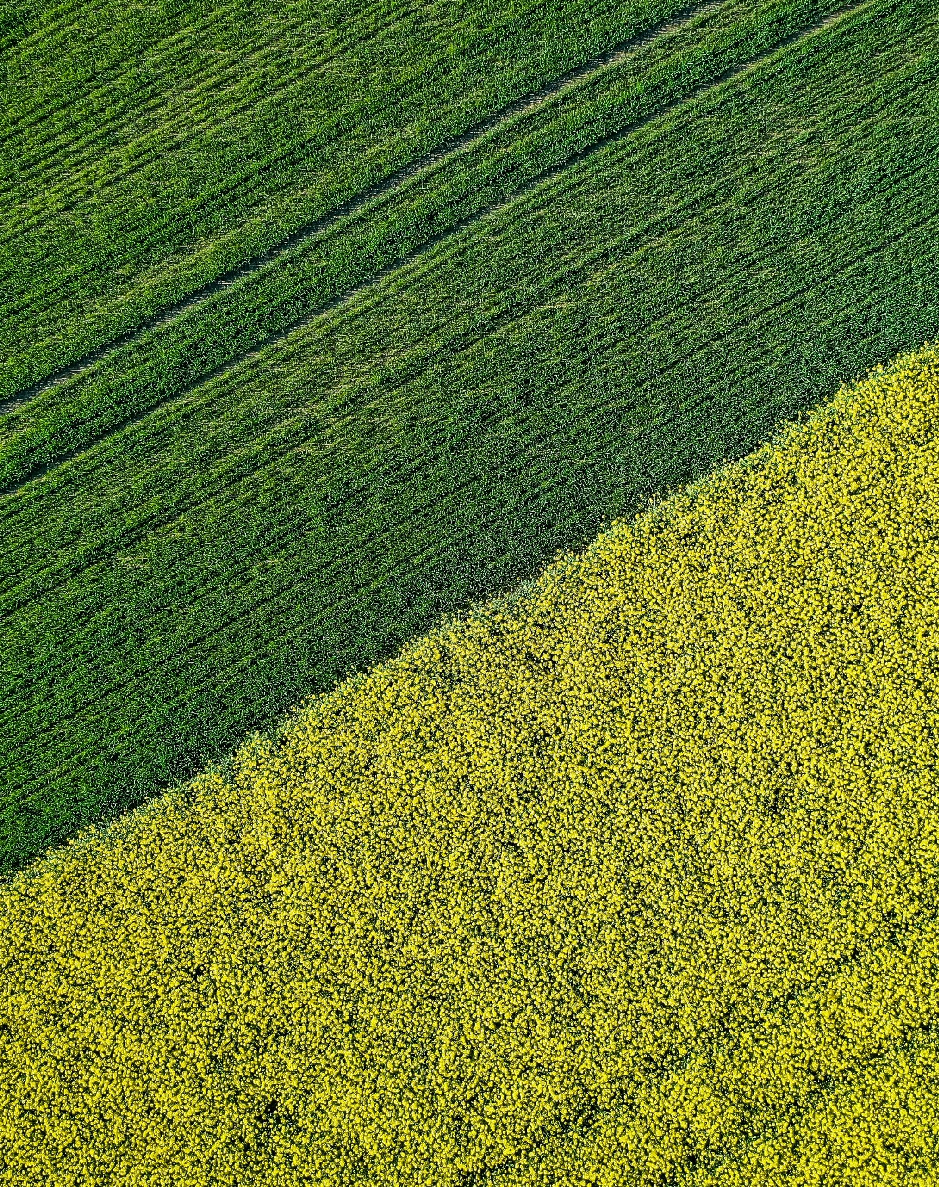 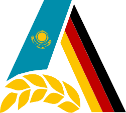 Thank you for your attention!
Contact information:
info.apdkaz@gopa-afc.de

+77022322484

www.agrardialog-kaz.de

17A Kabanbay Batyr Avenue, office 608
Astana, Kazakhstan, 010000
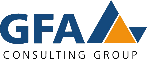 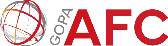 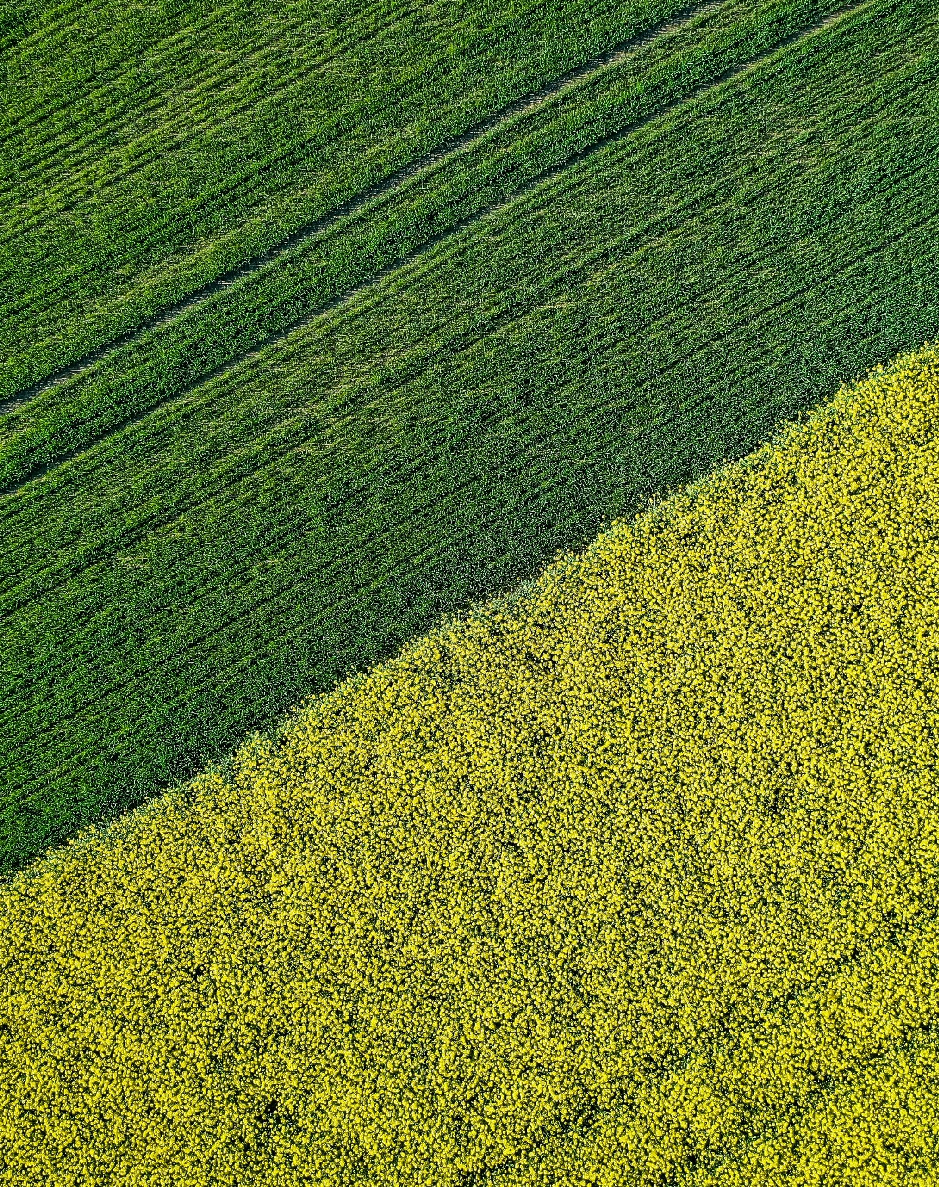 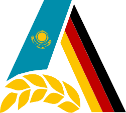 Спасибо за внимание!
Контакты:
info.apdkaz@gopa-afc.de

+77022322484

www.agrardialog-kaz.de

Кабанбай Батыра 17, офис 608 
010000, Астана, Казахстан
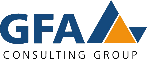 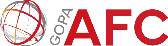